Рабочие программы педагогов образовательных организаций, реализующих образовательные программы дошкольного образования
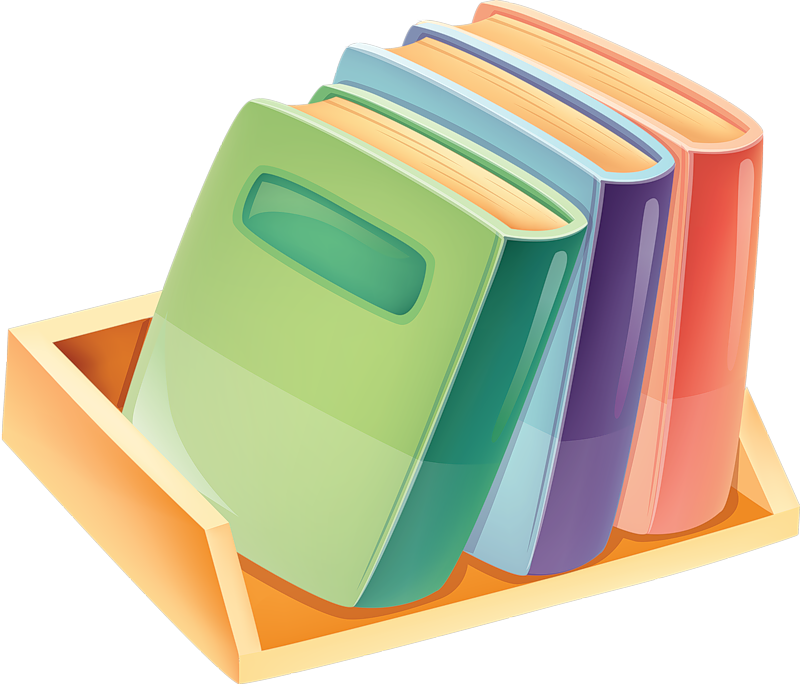 Рабочая программа педагогов образовательных организаций разрабатывается в соответствии с:
Законом РФ «Об образовании в Российской Федерации» от 29.12.2012 № 273-ФЗ;
Приказом Министерства образования и науки РФ от 17.10.2013 № 1155 «Об утверждении федерального государственного образовательного стандарта дошкольного образования»;
Приказом Министерства образования и науки РФ от 30.08.2013№ 1014 «Об утверждении порядка организации и осуществления образовательной деятельности по основным общеобразовательным программам – образовательным программам дошкольного образования»;
Основной образовательной программой дошкольного образования (адаптированной образовательной программой дошкольного образования), разработанной и утвержденной образовательной организацией с учётом примерной основной общеобразовательной программы дошкольного образования;
Постановлением Федеральной службы по надзору в сфере защиты прав потребителей и благополучия человека от 15.05.2013 № 26 «Об утверждении СанПиН 2.4.1.3049 – 13 «Санитарно эпидемиологическими требованиями к устройству, содержанию и организации режима работы дошкольных образовательных организаций»;
Уставом ДОО.
[Speaker Notes: Согласно ст. 48 Федерального закона от 29.12.2012 № 273-ФЗ «Об образовании в Российской Федерации» (далее – Закон № 273-ФЗ) педагогические работники обязаны осуществлять свою деятельность на высоком профессиональном уровне, обеспечивать в полном объеме реализацию преподаваемых учебного предмета, курса, дисциплины (модуля) в соответствии с утвержденной рабочей программой. 
Рабочая программа является составной частью комплекса основных характеристик образовательной программы (ст. 2. п.9 Закона № 273-ФЗ)и структурной единицей учебно-методической документации примерной основной образовательной программы (ст. 2. п.10 Закона № 273-ФЗ).]
Положение о рабочей программе
Положение утверждается приказом руководителя образовательной организации.
В Положении о рабочей программе целесообразно выделить следующие компоненты:
Общие положения.
Цели и задачи рабочей программы.
Функциональное назначение рабочей программы.
Структура рабочей программы.
Требования к содержанию и оформлению рабочей программы.
Рассмотрение и утверждение рабочей программы.
Внесение изменений и дополнений в рабочую программу.
Формы контроля.
Хранение рабочих программ.
Образовательная организация самостоятельно устанавливает и отражает в Положении сроки действия рабочей программы согласно этапам реализации (возрастными группами)основной образовательной программы (адаптированной образовательной программы) дошкольного образования.
[Speaker Notes: В соответствии с частью 5 и 7 ст. 12«Закона об образовании в Российской Федерации», разработка и утверждение образовательных программ (в т.ч. и рабочих) относится к компетенции образовательной организации. Решение о разработке рабочих программ принимается коллегиально на Педагогическом совете ДОО.]
Рекомендуемая структура рабочей программы
Титульный лист 
Целевой раздел = Пояснительная записка (пояснительная записка, планируемые результаты освоения воспитанниками образовательной программы).
Содержательный раздел = Содержание (проектирование) образовательного процесса (описание образовательной деятельности в соответствии с направлениями развития ребенка, представленными в пяти образовательных областях; описание вариативных форм, способов, методов и средств реализации рабочей программы с учетом возрастных и индивидуальных особенностей воспитанников, специфики их образовательных потребностей и интересов и т.д.).
Организационный раздел = Организация образовательного процесса (условия реализации рабочей программы).
Приложения (инструментарий определения эффективности освоения содержания программы, конспекты непрерывной непосредственно образовательной деятельности, сценарии досугов, праздников и др.).
Пояснительная записка
Согласно п.2.11.1. ФГОС ДО целевой раздел включает в себя пояснительную записку и планируемые результаты освоения программы.
Пояснительная записка раскрывает:
направленность группы (общеразвивающая, комбинированная, компенсирующая, оздоровительная, присмотра и ухода, кратковременного пребывания);
наименование основной образовательной, вариативной и парциальных программ, с учетом которых разработана рабочая программа;
цель, задачи реализации рабочей программы (конкретизация целей основной образовательной программы (адаптированной образовательной программы) ДОО в соответствии со спецификой группы (для воспитателей) должны быть указаны как для обязательной части программы, так и для части, формируемой участниками образовательных отношений;
принципы и подходы к формированию рабочей программы (этом подразделе возможна ссылка на основную образовательную программу дошкольного образования, например: «Принципы и подходы к формированию рабочей программы полностью соответствуют заявленным в основной образовательной программе дошкольного образования»);
значимые для разработки и реализации рабочей программы характеристики, в том числе характеристики особенностей развития детей группы:
Краткое описание контингента воспитанников с учетом возраста, состояния здоровья и других необходимых показателей (по желанию разработчиков программы здесь могут быть представлены характеристики темперамента, типа нервной системы, особенностей развития дошкольников на основе результатов проведенных диагностических исследований, информация о детях, имеющих ярко выраженные способности (ранняя одаренность);
особенности семей воспитанников (информация, необходимая для организации психолого-педагогического сопровождения семей и вовлечения их непосредственно в образовательную деятельность).
Пояснительная записка
Планируемые результаты освоения программы определяются в соответствии с реализуемым этапом основной образовательной программы(вариативной образовательной программы) дошкольного образования (для воспитателей), образовательной областью (для музыкальных руководителей и инструкторов по физической культуре).
Результаты освоения программы конкретизируют требования ФГОС ДО к целевым ориентирам в обязательной части и части, формируемой участниками образовательных отношений. Раздел может включать методики для диагностики результатов освоения программы и отслеживания процесса развития воспитанников, позволяющие определять необходимость, содержание коррекции образовательной деятельности и ее условий.
Содержание (проектирование) образовательного процесса
Содержательный раздел представляет общее содержание рабочей программы, обеспечивающее полноценное развитие личности детей и должен включать (ФГОС ДО, п. 2.11.2.):
Описание образовательной деятельности в соответствии с направлениями развития ребенка, представленными в пяти образовательных областях. Раздел может быть оформлен в виде перспективного комплексно-тематического плана. Форма планирования определяется образовательной организацией самостоятельно. 
Описание вариативных форм, способов, методов и средств реализации программы с учетом возрастных и индивидуальных особенностей воспитанников, специфики их образовательных потребностей и интересов. В этом разделе описывается авторская система профессиональной деятельности педагога(-ов), в т.ч. технологии, формы организации совместной деятельности педагогов, детей и родителей, свободной самостоятельной деятельности детей, направленные на поддержку детской инициативы и самостоятельности. 
Описание образовательной деятельности по профессиональной коррекции нарушений развития детей в случае, если эта работа предусмотрена программой. включается в рабочие программы воспитателей групп комбинированной и компенсирующей направленности. 
Раскрывается:
коррекционная работа, основанная на рекомендациях специалистов психолого-медико-педагогического сопровождения воспитанников с ограниченными возможностями здоровья (далее - воспитанники с ОВЗ) образовательной организации и входящая в компетенцию воспитателей группы; работу с ребенком с ОВЗ, имеющим статус ребенка-инвалида, воспитатель планирует с учетом индивидуальной программы реабилитации, составленной специалистами Бюро медико-социальной экспертизы;
модель взаимодействия воспитателей со специалистами и родителями (законными представителями) воспитанников с ОВЗ.
III. Организация образовательного процесса
Организационный раздел должен содержать описание материально-технического обеспечения рабочей программы, обеспеченности методическими материалами и средствами обучения и воспитания, включать распорядок и /или режим дня, а также особенности традиционных событий, праздников, мероприятий; особенности организации развивающей предметно-пространственной среды (ФГОС ДО, п. 2.11.3.).
Материально-техническое обеспечение программы:
технические средства (звуковые, визуальные, экранные, аудио-визуальные (теле-, видеоаппаратура и др.);
оборудование.
Обеспеченность методическими материалами и средствами обучения и воспитания:
перечень необходимых для осуществления образовательного процесса технологий, методических пособий, дидактических материалов (наглядно-иллюстративные материалы, альбомы, рабочие тетради, раздаточные материалы и т.д.).
Для оформления раздела можно составить таблицы, которые будут содержать перечень необходимых для осуществления образовательного процесса программ (основных и дополнительных), технологий, методических пособий и др.
Организация режима пребывания детей в группе:
режим дня на холодный и теплый периоды года;
расписание непрерывной непосредственно образовательной деятельности (НОД) на неделю;
циклограмма образовательной деятельности вне НОД на неделю;
иные характеристики режима пребывания детей в группе, важные для авторов программы (например, режим двигательной активности, план профилактической оздоровительной работы и др.).
Особенности традиционных событий, праздников, мероприятий:
план традиционных событий, праздников, мероприятий.



Особенности организации развивающей предметно-пространственной среды могут быть раскрыты через примерный перечень зон (уголков, центров) и описание специфики их оснащения.
Титульный лист
Спасибо за внимание!
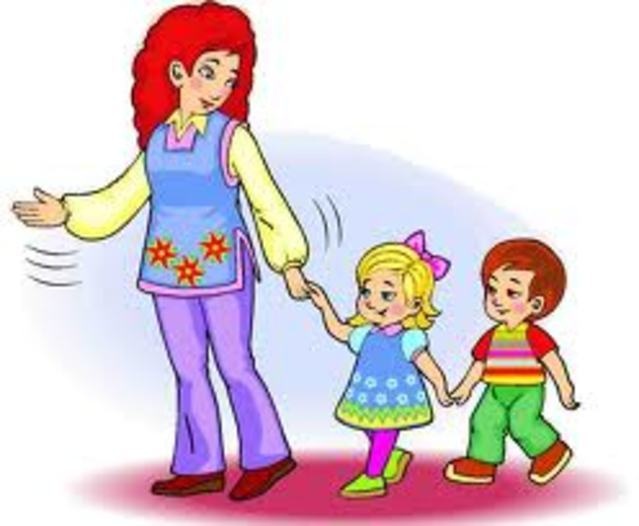 Путь в тысячу миль начинается с первого шага.